Bankovní segmentyČSOB
Michal Skřivánek, CFA
Thomas Eftimiadis
Co se dozvíte?
Představení segmentace klientů Banky





Představení útvarů spolupracujících při poskytnutí úvěru
Digitalizace bankovních řešení
Diskuse
2
Klíčové trhy KBC
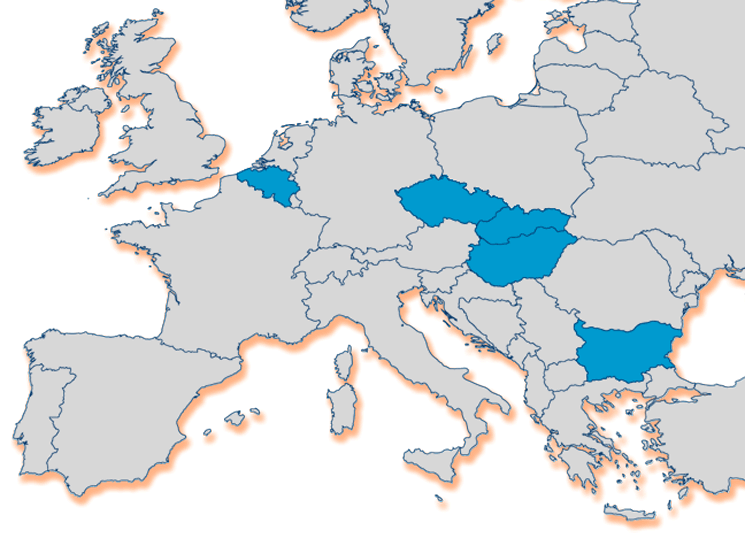 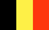 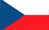 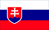 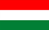 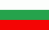 3
Skupina ČSOB a divize Česká republika
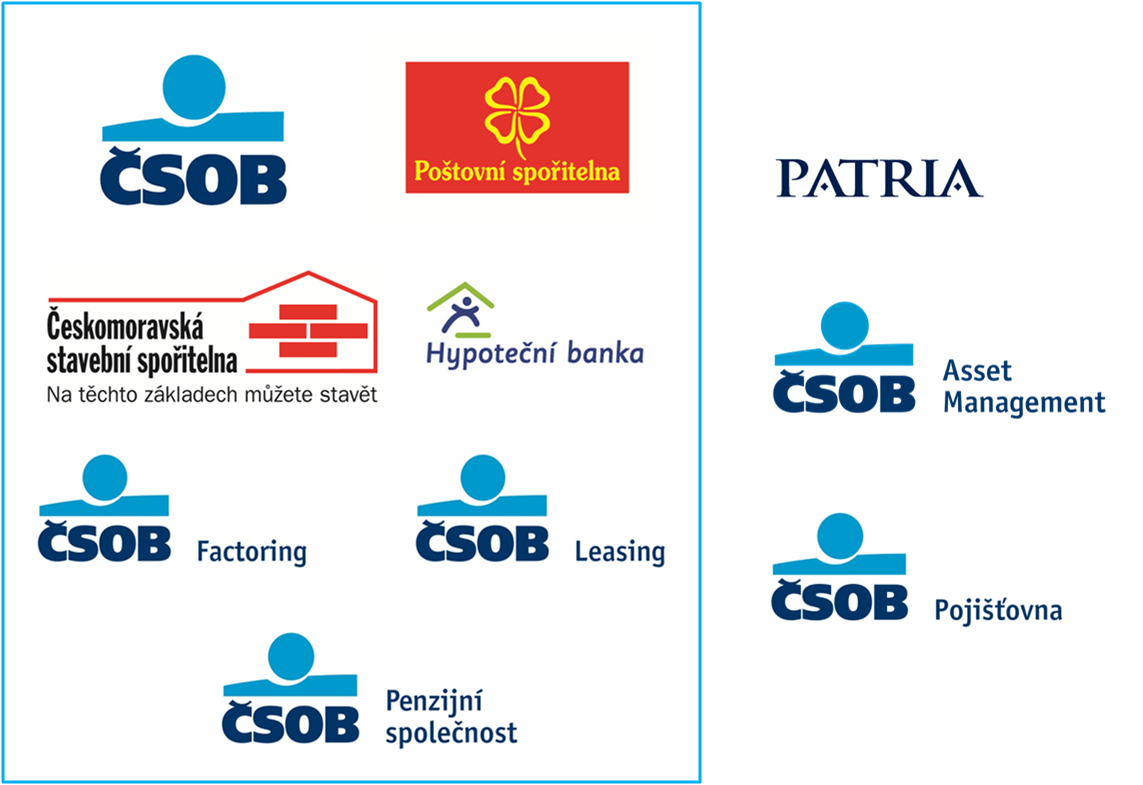 Skupina ČSOB
Divize Česká republika
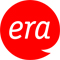 4
Bankovní statistika – leden 2018
Pasiva bankovního sektoru
Otázka :
Čím je tvořena majoritně bilance bank na aktivní a pasivní straně?
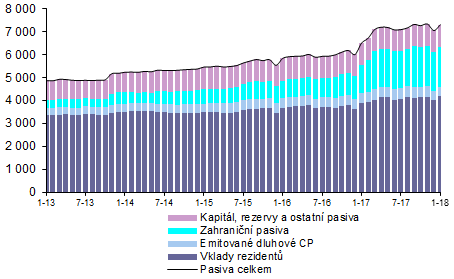 Aktiva bankovního sektoru
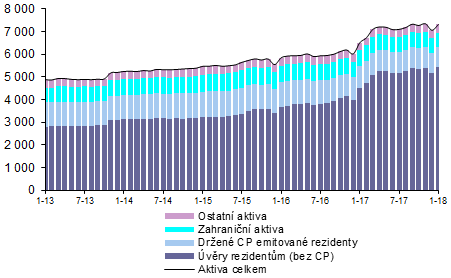 Zdroj: ČNB k 1/2018
5
Pasiva bankovního sektoru (mld CZK)
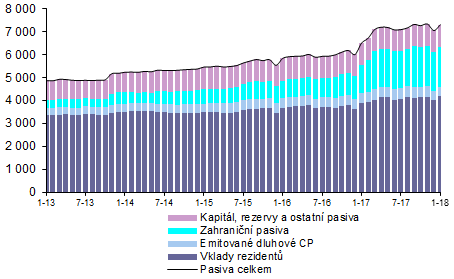 Zdroj: ČNB k 1/2018
6
Aktiva bankovního sektoru (mld CZK)
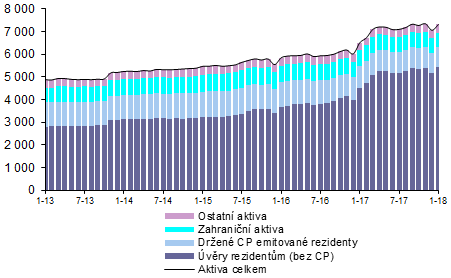 Zdroj: ČNB k 1/2018
7
Fyzické osoby
8
Retail - rozsah služeb - zaměření
Základní servis (payment comfort): – hotovostní operace, bankomaty + nově vkladové,  balíčky, platební karty, elektronické bankovnictví, bezpečnostní schránky atd.
	
Investice: AuM (Assets under Management) – běžné účty, spořící účty, termínované vklady, investiční fondy, akcie atd.
   
Úvěry: kreditní karty, kontokorentní úvěry, spotřebitelské úvěry, hypoteční úvěry

Pojištění: nabídka produktů ČSOB Pojišťovny zaměřená na potřeby klienta, pro VIP klienty individuální nabídka, poradci přímo na pobočkách banky
9
Úvěry domácnostem
Objem úvěrů poskytnutých rezidentským domácnostem v ČR dosáhl v lednu 2018 výše 1 536 mld. Kč. 
Pokud jde o účelovou strukturu úvěrů poskytnutých tomuto sektoru, objemově největší položku představují úvěry na bydlení 1 154 mld. Kč.
Ty tvoří 75 % z celkového objemu úvěrů poskytnutých domácnostem.
Spotřebitelské úvěry dosáhly ke konci ledna 2018 výše 230 mld. Kč.
V lednu 2018 podíl nevýkonných úvěrů činil 2,6 % (5,1 % v červenci 2013).
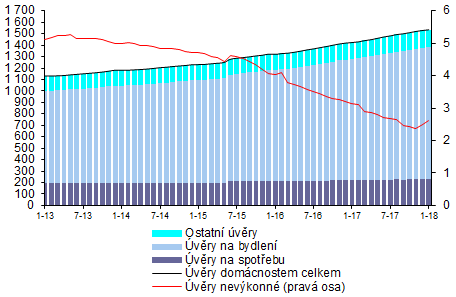 10
Úvěrové portfolio ČSOB - retail
Součástí Retailu – velmi silné postavení na trhu

Retail celkem pod správou CZK 370 mld úvěrů, z toho:
CZK 279 mld úvěrů – Hypoteční banka;
CZK 64 mld úvěrů – úvěry ze stavebního spoření (ČMSS);
CZK 27 mld úvěrů – spotřebitelské financování.

=> v poskytování úvěrů v Retailu, ale takév celé skupině ČSOB dominuje HB.
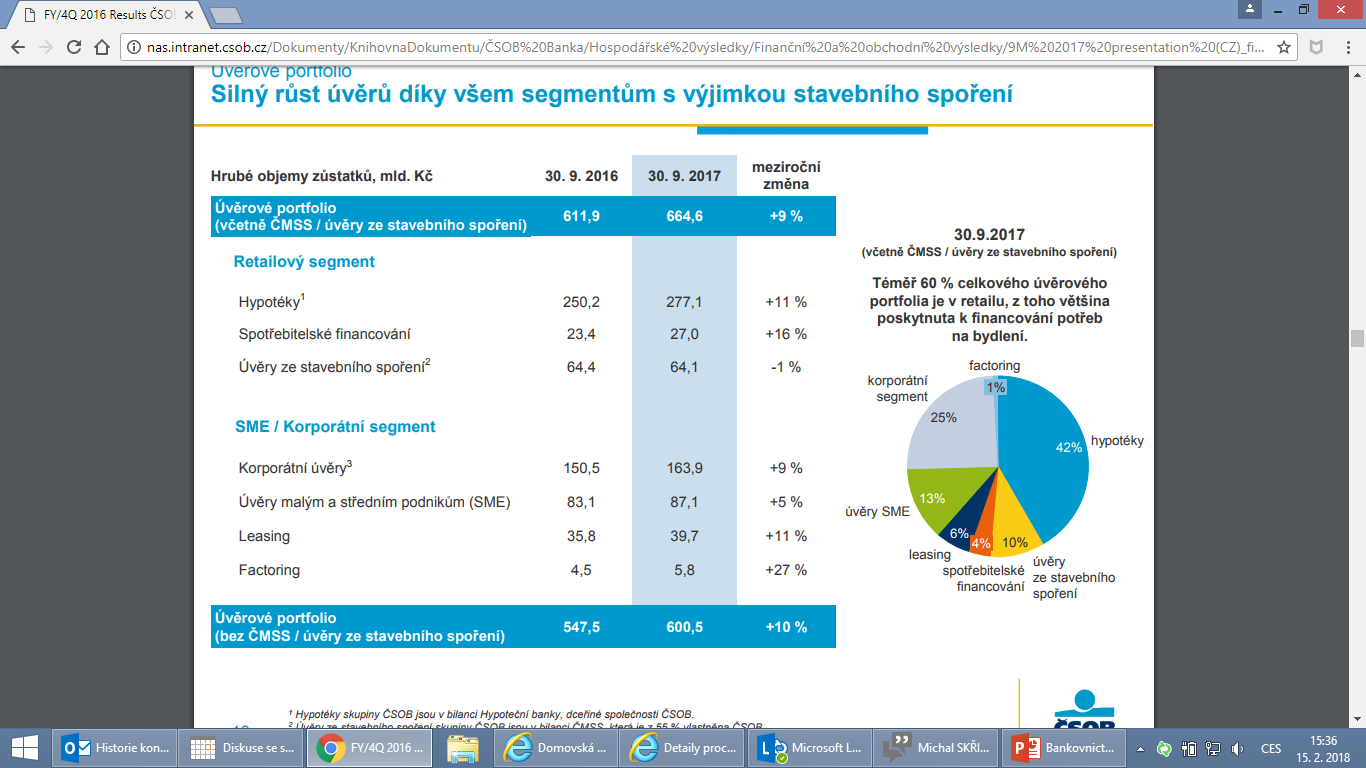 11
RET z pohledu vkladů
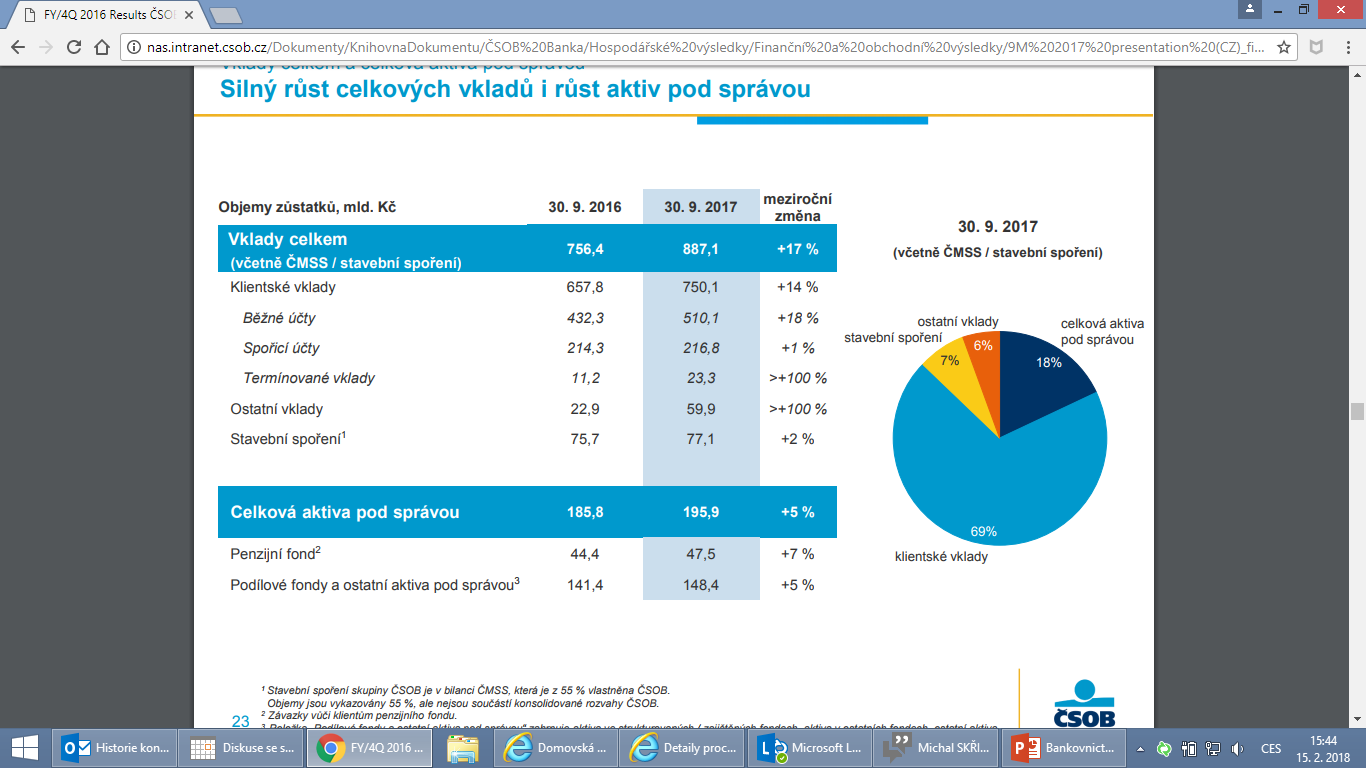 12
Obsluha klientů – fyzických osob
Běžný klient – obsluha na přepážkách
Klasický servis prostřednictvím Klientského pracovníka

Bonitnější klient – specializované produkty
Premiové bankovnictví (Premium bankéř)
AuM > CZK 1,5 mln CZK nebo čistý příjem na účet > CZK 50 ths/M nebo úvěry > CZK 3 mln. 

Movitá klientela – individuální přístup
Privátní bankovnictví 
(Privátní bankéř)
AuM > CZK 10 mln
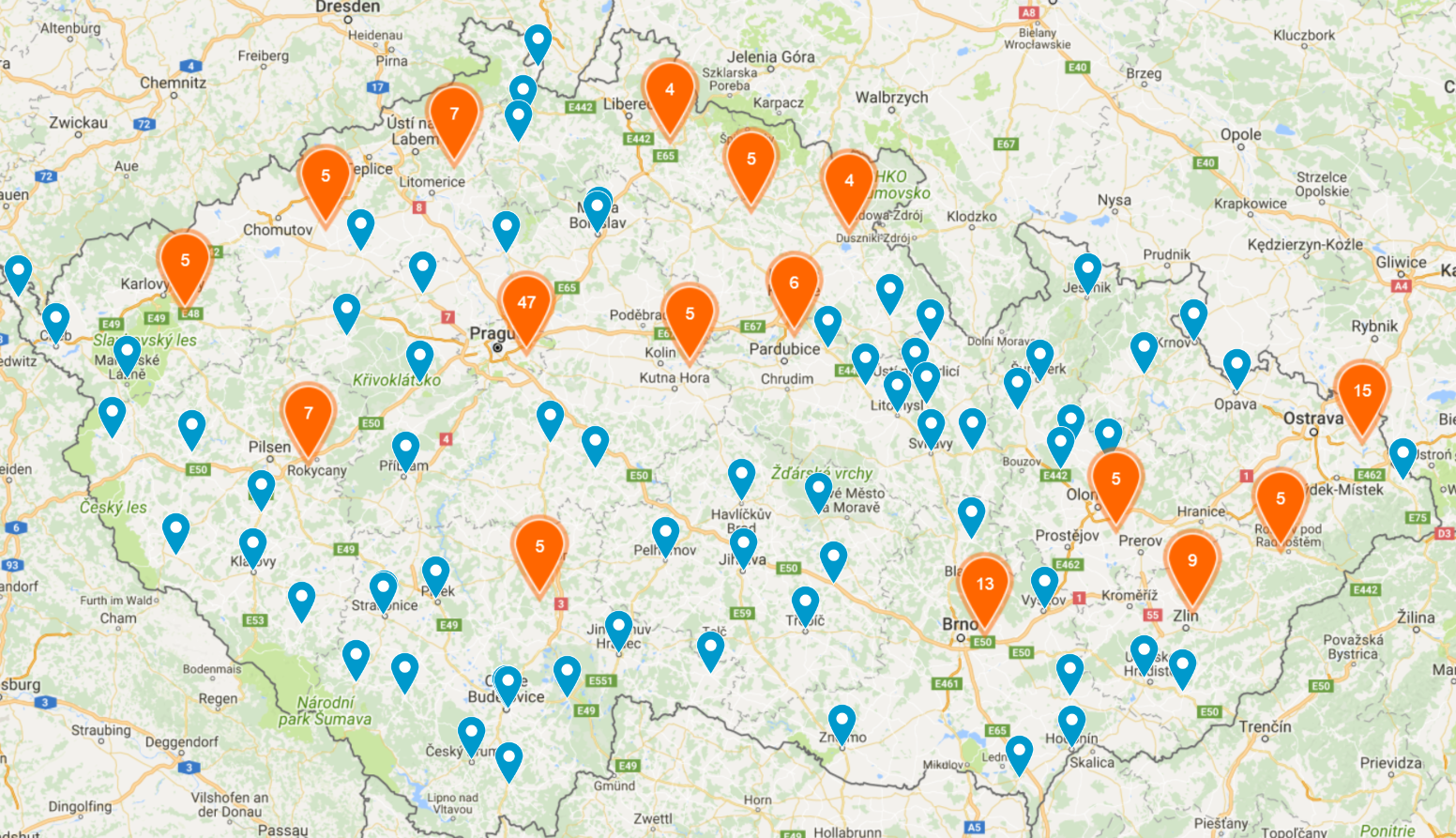 13
Podnikatelé
14
Bankovní produkty
Platební řešení:
Zajištění platebního styku – realizace domácích a zahraničních plateb
Platební terminály
Platby pomocí L/C

Produkty ke zhodnocení úspor:
Spořící účty, terminované vklady, individuální investice
Asset management – komplexní zhodnocení finančních prostředků investicemi do portfolií spravovaných ČSOB

Úvěrové produkty:
Provozní úvěry (forma kontokorentního nebo revolvingového úvěru)
Investiční úvěry (s různou splatností a typu dle financovaného aktiva)

Podrozvahové produkty:
L/G (platební a neplatební)
Zajištění měnových, úrokových a komoditních rizik

Další nebankovní produkty:
Faktoringové služby
Leasingové služby
Poradenské služby – dotační management
Pojištění
15
Od studentského konta ke korporaci
životní cyklus společnosti
rostoucí potřeby 
klienta a jejich náročnost
Firemní bankovnictví
Korporátní
bankovnictví
malá půjčka

běžný účet

platební terminál

internetové bankovnictví
investice do pracovního kapitálu

platební styk

leasing

pojištění
investiční úvěr

factoring

Záruky

Poradenství 
EU centrum
(dotace)
exportní financování

asset management

akreditivy

FX hedging
akviziční financování

cash pooling

komplexní zajištění rizik
Komoditní a IR hedging
syndikované úvěry

cash management

emise dluhopisů

emise akcií
+
+
+
+
+
Malá místní firma
FOP přátelé
 – rodina,
Středně velká domácí firma
Expanze do zahraničí
Korporátní firma
Nadnárodní společnost
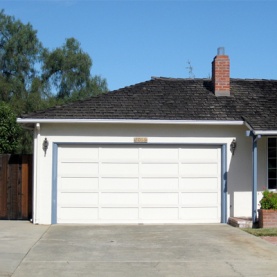 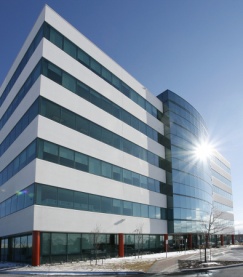 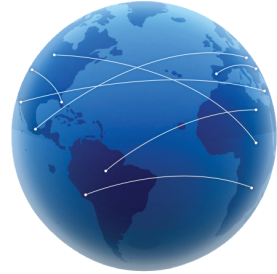 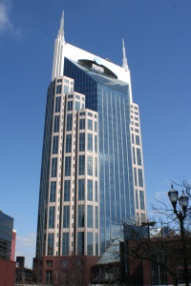 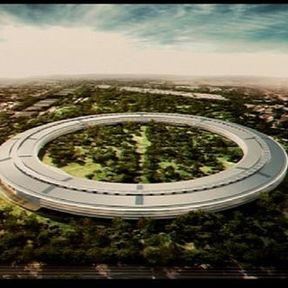 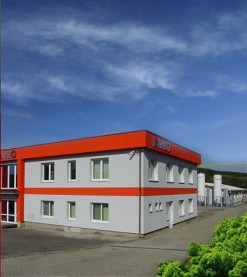 16
Úvěry nefinančním podniků
Mezi úvěry poskytnutými rezidentským nefinančním podnikům v ČR, jejichž objem dosáhl v lednu 2018 výše 1 019 mld. Kč, mají v členění podle původní doby splatnosti nejvýznamnější podíl dlouhodobé úvěry. 
V lednu 2018 dosáhl objem dlouhodobých úvěrů hodnoty 568 mld. Kč (56 % z celkového objemu úvěrů poskytnutých tomuto sektoru). 
Od konce roku 2010 také pozvolna klesá podíl nevýkonných expozic na celkovém objemu úvěrů poskytnutých sektoru nefinančních podniků, z 9 % v prosinci 2010 na 4,2 % v lednu 2018.
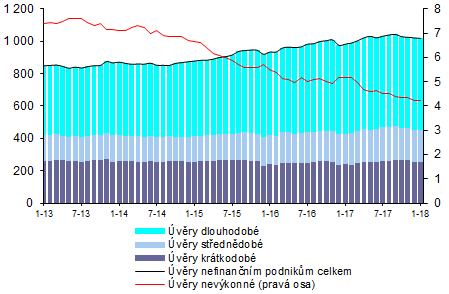 17
Bankovnictví pro firmy
CORP + FIB (SME)
Větší míra individualizace
Potřeby šité na míru
Vytváření dlouhodobého vztahu
Opakovaná spolupráce
Synergie napříč skupinou ČSOB

Úvěry poskytnuté firmám:
Otázka: 
Jaký segment je na tom z pohledu výnosů nejlépe?
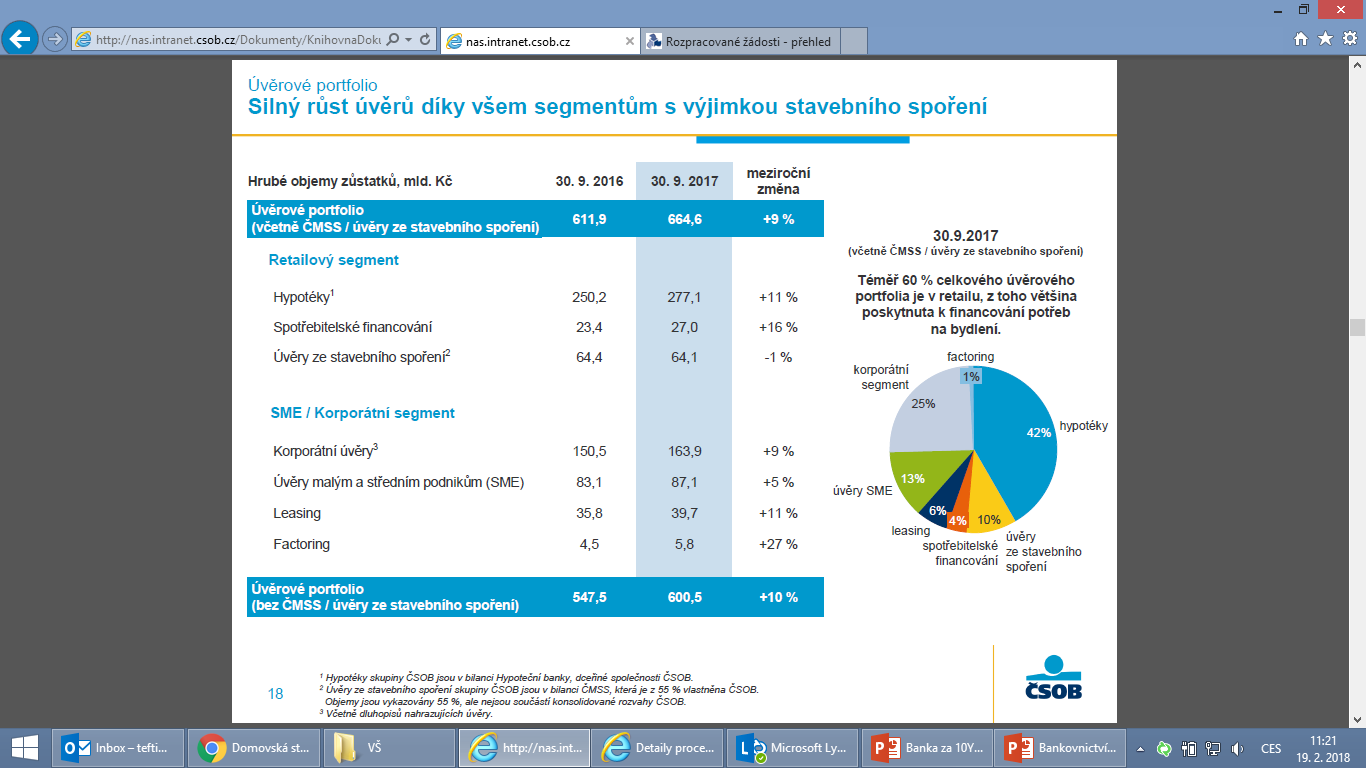 18
Firemní bankovnictví
Firemní model obsluhy je nabízen firmám s obratem v rozmezí přibližně CZK 50mln – CZK 500mln. 
Výše úvěru do CZK 125mln (EUR 5mln).
Vztah s klientem řízen firemními bankéři.
Čím je společnost větší, tím je potřeba klást důraz na individualizovaný přístup.
Společnostem s obratem do CZK 30mln jsou nabízeny zejména standardní produkty (částečná obdoba retailového přístupu) – důraz je zejména na rychlost a jednoduchost (schvalování pomocí automatu a tisk smluv na jednotlivých Pobočkách). V tomto segmentu se počítá s určitou ztrátovostí na portfoliu, ta však musí být nižší než plánovaná marže a požadovaný zisk.
Klienti s obratem nad CZK 30-500mln jsou již individuálně posuzování – firemní bankéř připravuje pro schválení úvěrový návrh (popis obchodního případu, analýza odvětví a podnikatelského záměru, finanční analýza).
U složitých obchodních přístupů (schvalovaných úvěrovým výborem) pomáhá firemnímu bankéři s analýzou dlužníka úvěrový analytik.
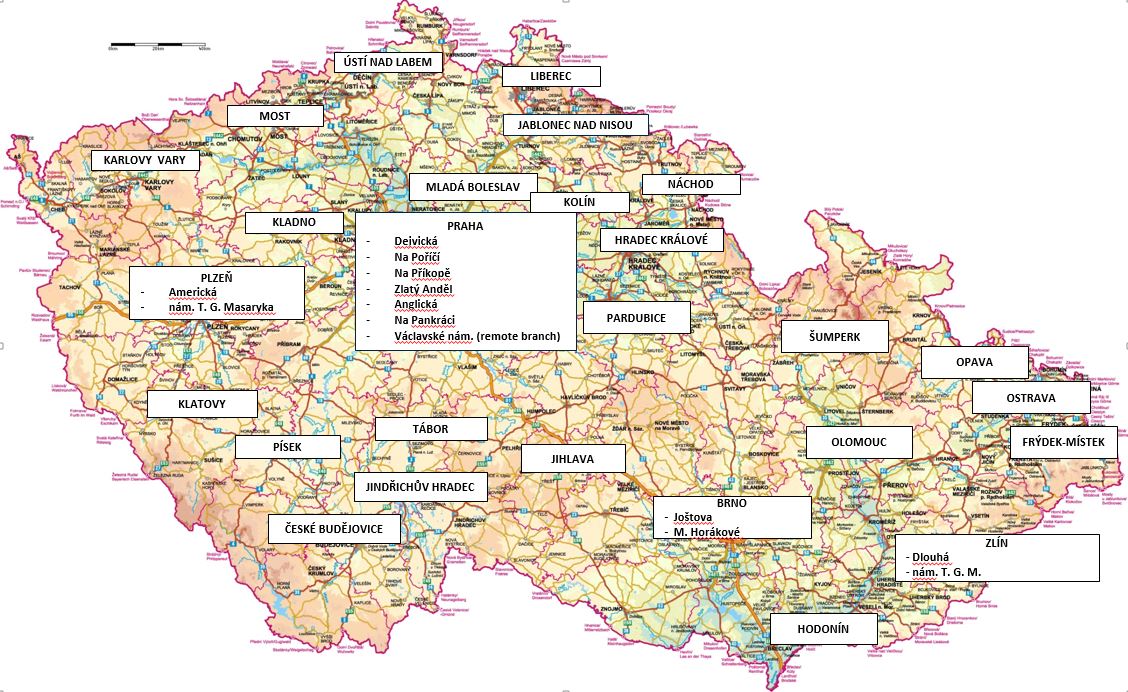 19
aPřehled z databáze CRÚCRÚ
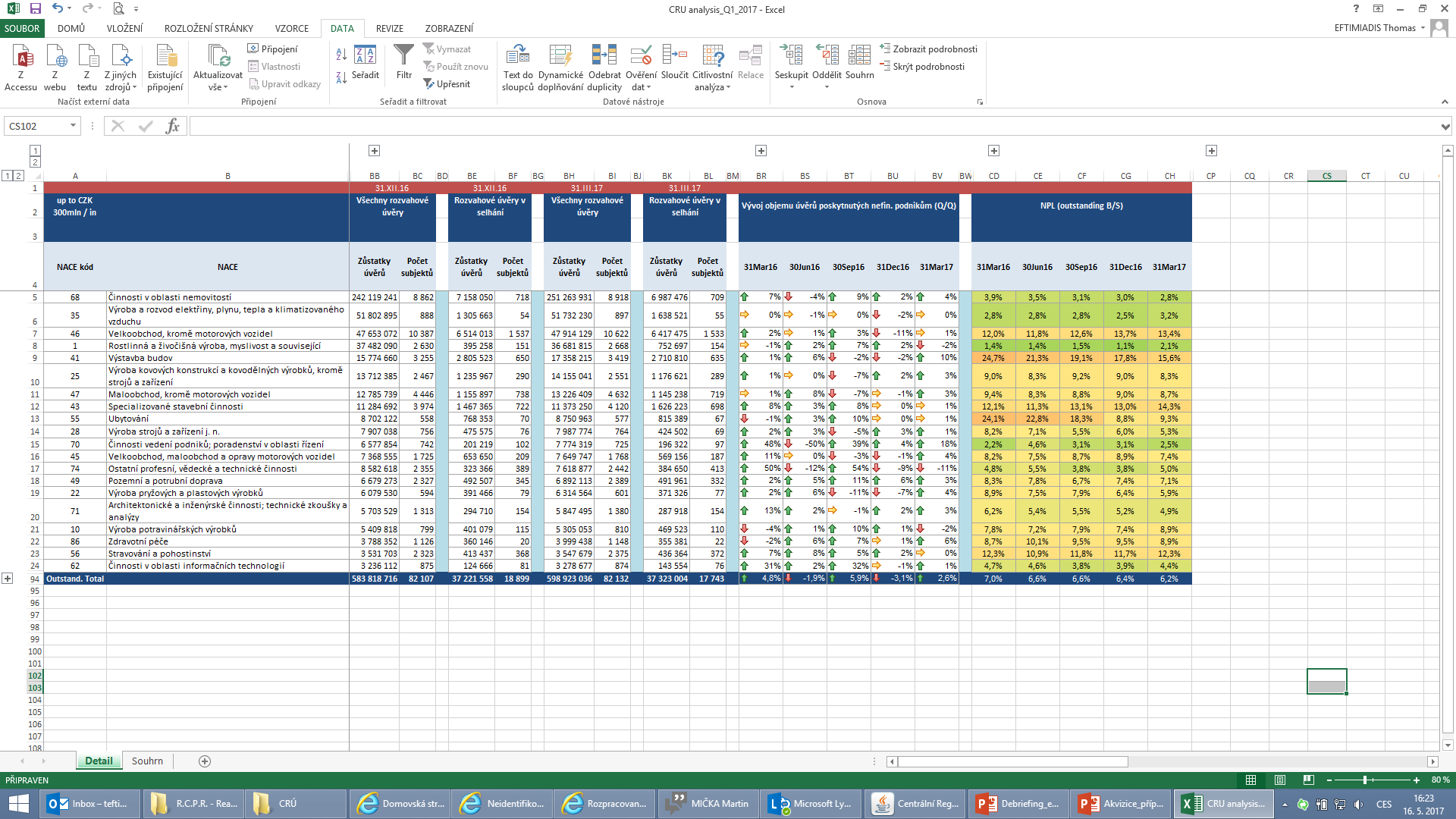 Odvětví?
Objemy?
Dynamika?
Kvalita?
Korporátní bankovnictví
Korporátní model obsluhy nabízen firmám s obratem od CZK 500mln. 
Perfektní pochopení klientských potřeb a poskytnutí řešení na míru – může se jednat o velice složité finanční potřeby v mezinárodním měřítku (poskytování například syndikovaných úvěrů, úvěrů na nákup jiných společností v hodnotě miliard CZK)
Vztah s klientem koordinovaný korporátním bankéřem, jenž se zabývá zejména interakcí, identifikací obchodní příležitosti a jejího uchopení.
Úvěrový návrh předkládá kromě korporátního bankéře i kreditní specialista, jež má za úkol připravit důkladnou analýzu společnosti – běžně se jedná o úvěry ve výši stovek CZK a strategií ČSOB je tzv. „úvěrování bez ztráty kytičky“.
Většina úvěrů je schvalován za účasti člena představenstva ČSOB zodpovědného za řízení úvěrového rizika a největší transakce podléhají schválení až na úrovni mateřské společnosti (KBC v Belgii)
Korporátní a specializované bankovnictví
Provozní financování
Syndikované a klubové půjčky
Financování nemovitostí
Projektové financování
Akviziční financování
Forfaiting a financování komodit
EU Centrum
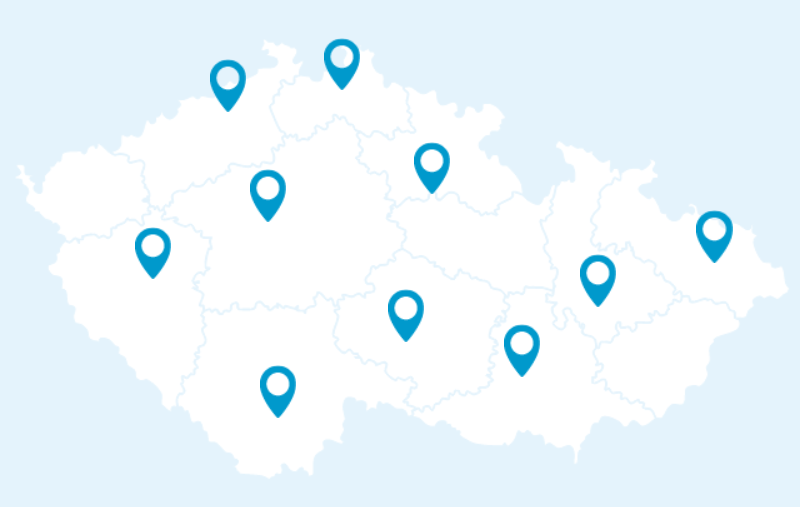 21
Další součásti skupiny ČSOB
ČSOB Pojišťovna
ČSOB Leasing
ČSOB Faktoring
ČSOB PS
ČSOB AM
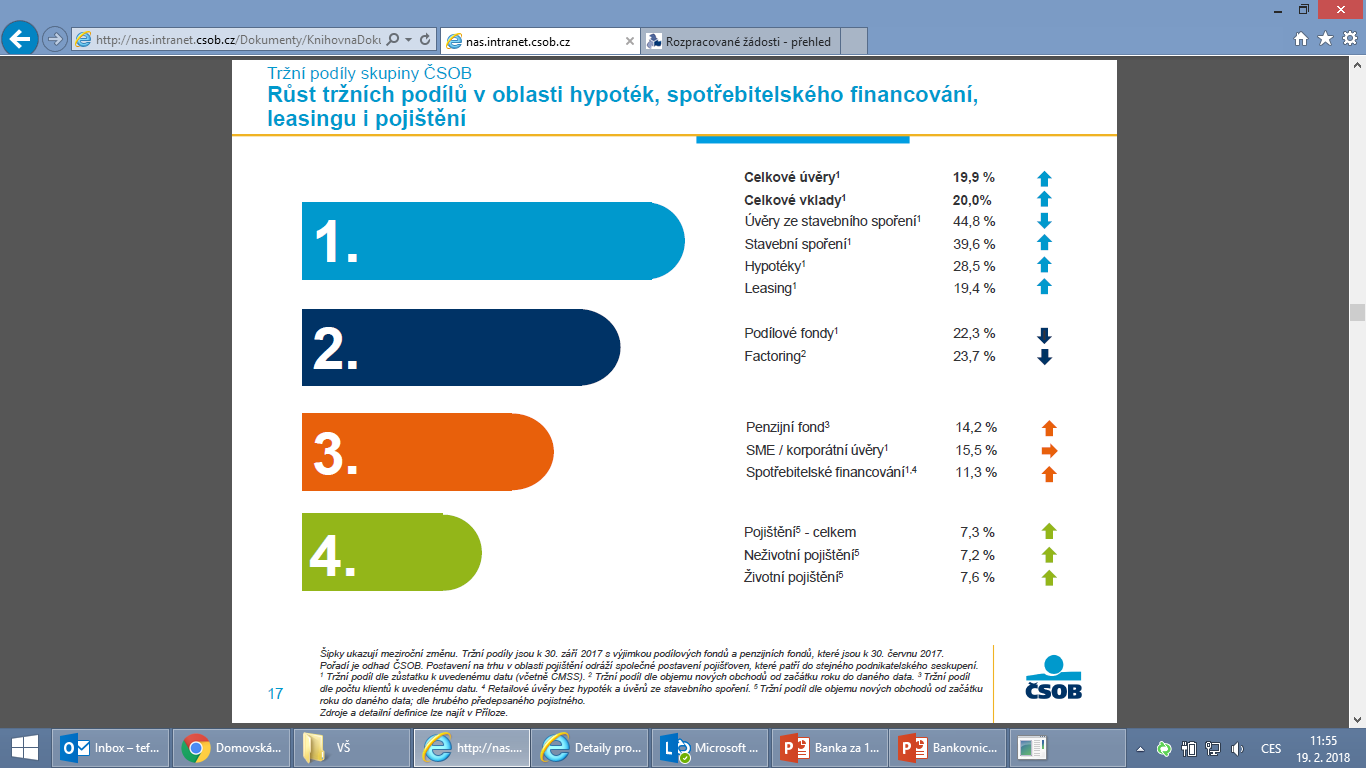 22
Poskytování úvěrů
23
Úvěrový proces
Diskuse s klientem
- Identifikace potřeb
Návrh řešení
Schvalování
Využívání služeb a jejich pravidelný monitoring
Advising
Správa ohrožených pohledávek
Schvalovací výbor
Míra individualizace řešení:
Míra individualizace řešení:

Retail
Firemní bankovnictví
Privátní / Korporátní bankovnictví
Ocenění majetku
Příprava smluvní dokumentace
24
Banka ve 21. století technologie v popředí
25
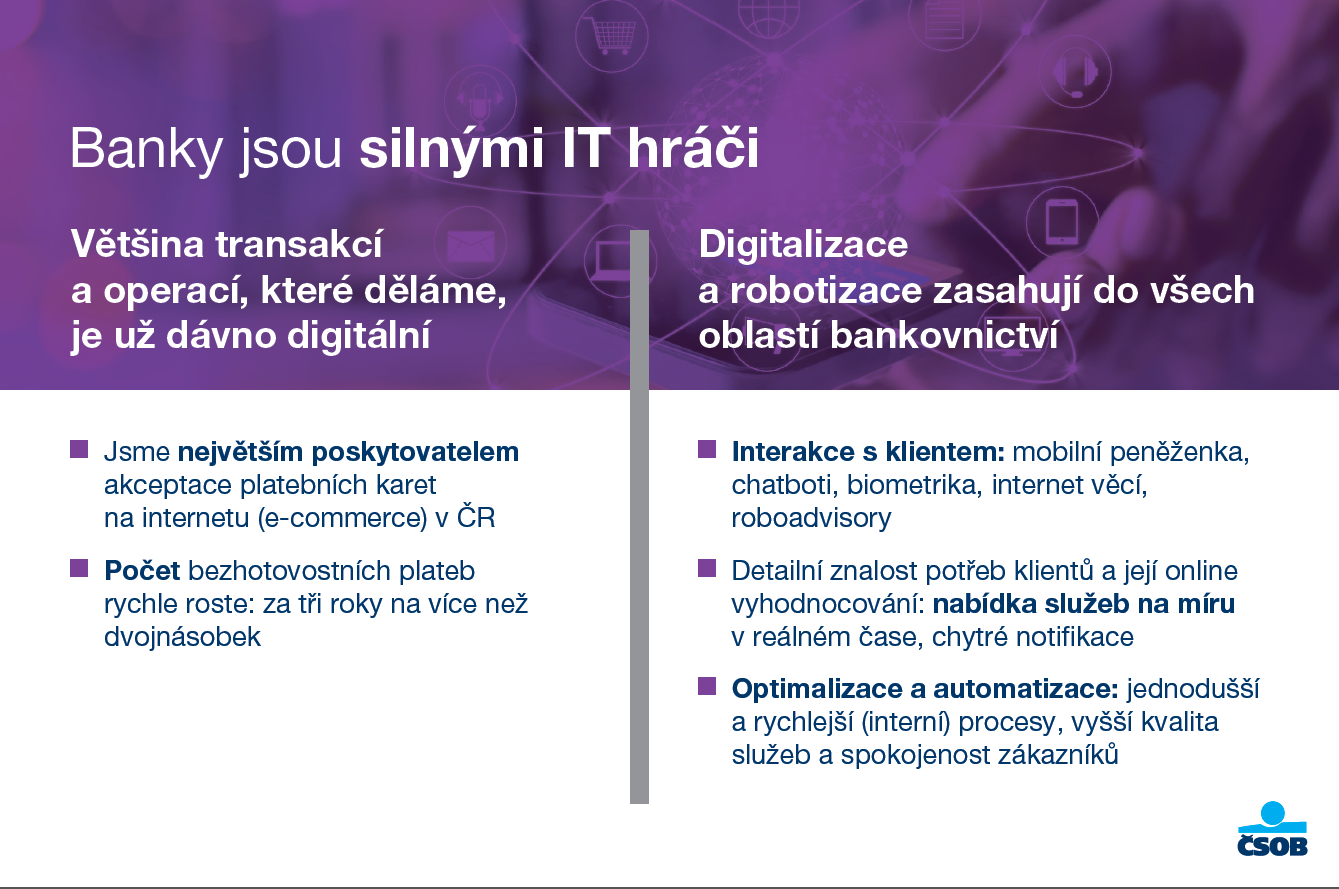 26
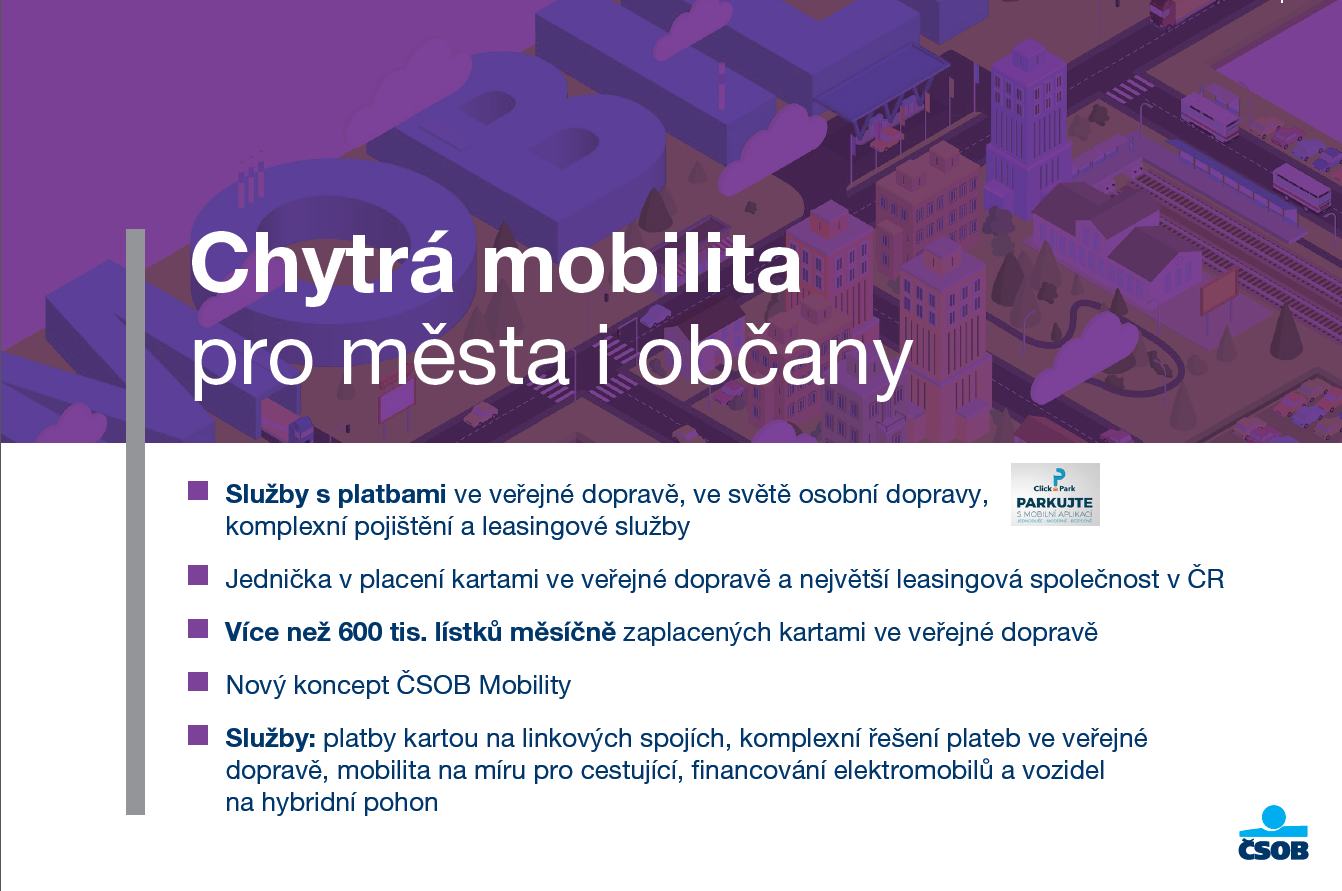 27
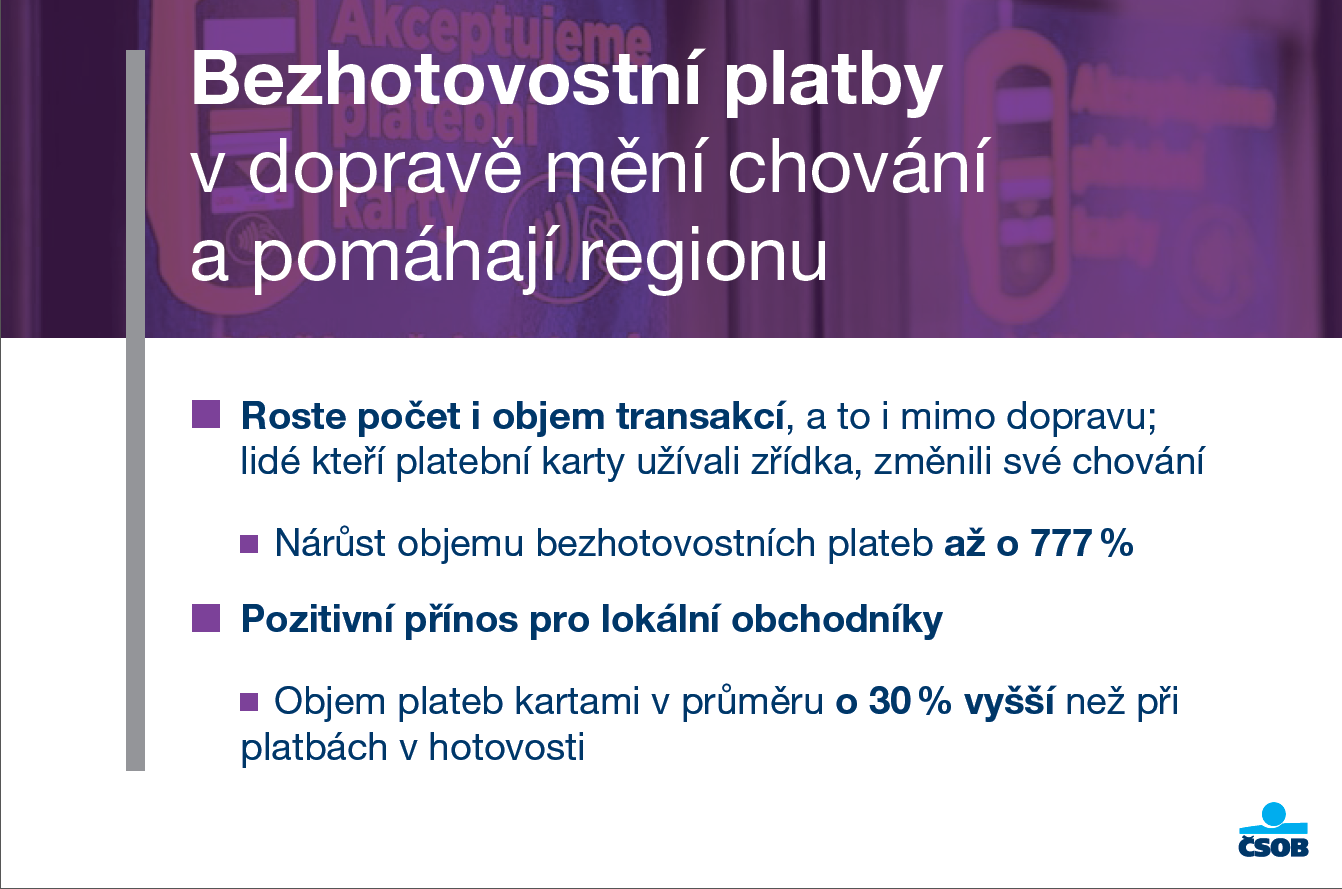 28
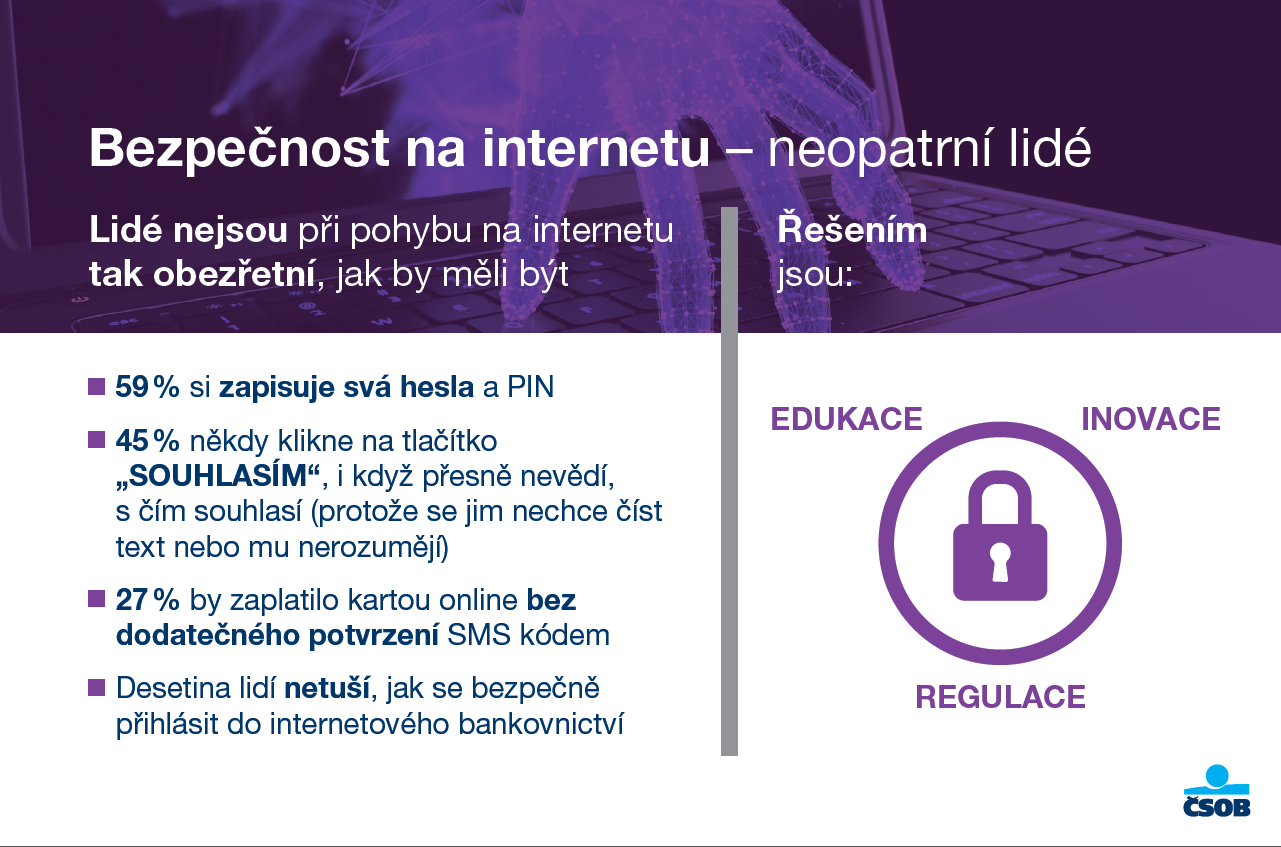 29
Proč mne baví práce v bankovnictví
Denně potkávám zajímavé lidi
V rámci diskuse s klienty poznávám různé obory lidské činnosti
Setkávám se s firmami, které inovují, vytvářejí budoucnost
Pomáháme plnit lidem přání a uskutečňovat jejich vize
Ve svém okolí vidím výsledky své práce, budovy které jsme financovali, dopravní techniku pořízenou přes ČSOB leasing, v obchodech vídám výrobky vyrobené na námi financovaných linkách

Pracuji v týmu výborných a motivovaných kolegů
Práce ve velké společnosti dává prostor pro dlouhodobé působení v rámci skupiny, rotace a osobní růst
ČSOB je banka která ví, že největší hodnotou jsou lidé
30
Prostor na vaše dotazy
31
Spolupráce se studenty
Michaela Pistulková KrálováTeam Leader – Nábor Morava
mobil: +420 734 428 474e-mail: mpistulkova@csob.cz

Spojte se s námi na Facebooku veřejná skupina:

Be ČSOBee na Moravě
Diplomové práce
Oponentura a zprostředkování kontaktu na společnost
Informativní workshop
17.4.2018 – Brno Joštova
Internships (buď forma brigád nebo letní stáže)
Trainee Programy
Máte přiděleného mentora (podmínkou není znalost bankovnictví)
Můžete rotovat v rámci skupiny
Work-life balance / Průměrná doba zaměstnání v ČSOB je přes 8Y
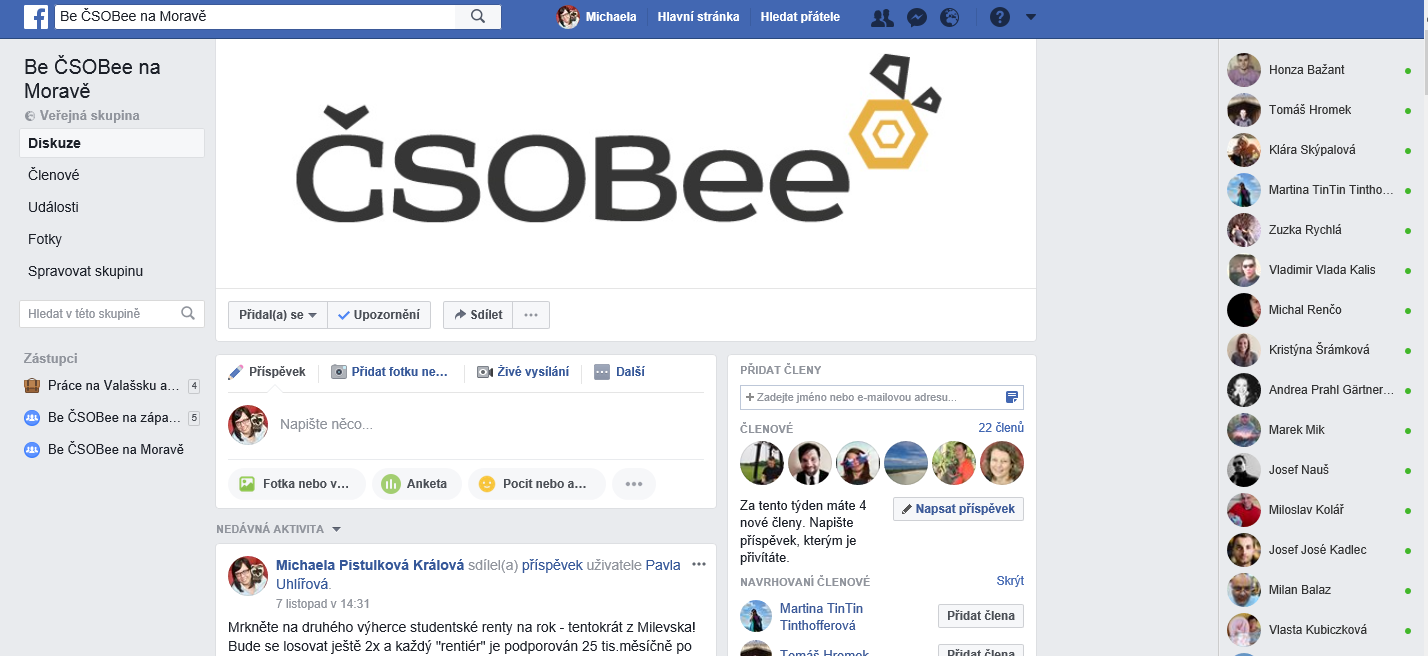 32